Gender Studies                              Fem-1Ms. Lindsay
Aim: How have women in history fought for equal rights?

Do Now (ON YOUR OWN): Go to this website:

https://app.jumpro.pe/student/MIHS

HW Due Today: Lesson reflections (what went well, what would you change) & partner grades for groups that presented Friday
*CLASS B: Worksheet from Thursday
https://app.jumpro.pe/student/MIHS
Type in your first and last name.
Ask me for your password.
Log in and look at your grades.
Go to: www.GMAIL.com
Username: firstname.lastname 
EXAMPLE: lindsay.lyons@mihs.nycdoe.org
Password: password
Log in.
Compose email
click the red box at the top left of the screen
In “To:” type: 
LLyons@mihs.nycdoe.org, LYONS.LB@gmail.com 
In “Subject:” type: 
IT__, LAST NAME, FIRST NAME
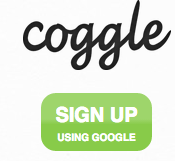 Go to: www.Coggle.it
Sign up using Google (your MIHS account)
How do I take notes?
What makes the most sense FOR ME?
Click: CREATE
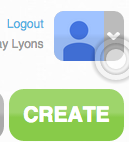 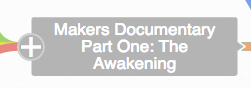 Type a title
Create the categories you want to use by clicking the + sign next to your title. 
While watching the video, click the + sign next to your category to add details.
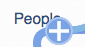 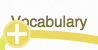 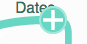 MAKERS: WOMEN WHO MAKE AMERICAPart One: Awakening
Lots of episodes on PBS!
DAY 2
When finished…
Click the + sign at the top right of the screen
Type in my email address to share with me:
LLyons@mihs.nycdoe.org  
Click SEND
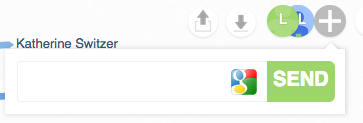